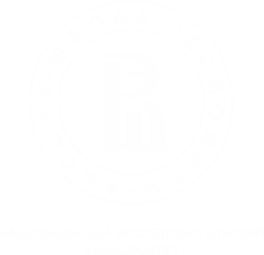 процесс заключения договоров на онлайн-программы в 2021 году
г. Москва
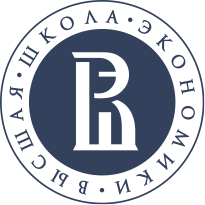 Варианты заключения договора (онлайн)
2
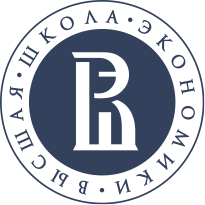 Двусторонний договор
Форма заключения:
Адресная оферта, подписывается собственноручно НИУ ВШЭ, направляется в виде скана. Акцепт: платеж и согласие на зачисление.
Основные шаги по заключению договора:
Обращение абитуриента в НИУ ВШЭ (регистрация в ЛК SmartReg - enrol.hse.ru, получение статуса абитуриента)
Заключение СЭВ, подписание согласия на обработку персональных данных (направление оригиналов по почте). В исключительных случаях направляется скан, оригинал должен быть направлен не позднее 1 месяца с даты заключения договора. ДАННЫЙ ШАГ ВНЕ ИНФОРМАЦИОННЫХ СИСТЕМ
Вступительные испытания
Согласие на зачисление (в SmartReg формируется до заявки на заключение договора)
Заявка на заключение договора (SmartReg), формирование договора. Подписание договора со стороны НИУ ВШЭ, направление скана оферты по электронной почте. Договор формируется с учетом скидки
Акцепт договора: оплата + согласие на зачисление (получено ранее в ЛК SR см. пункт 4)
Зачисление
Получение оригиналов СЭВ и согласия на обработку перс.данных (если не получены ранее)

Особенности:
СЭВ и согласие на обработку перс.данных должны быть подписаны на бумаге собственноручно
Прием иностранцев осуществляется через АСАВ
3
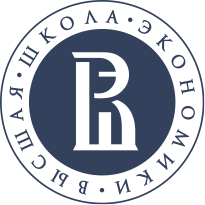 Трехсторонний договор с ФЛ/ЮЛ (собственноручно)
Форма заключения:
Договор подписывается собственноручно на бумажном носителе. Направляется по почте.
Основные шаги по заключению договора:
Обращение абитуриента в НИУ ВШЭ (регистрация в ЛК SmartReg - enrol.hse.ru, получение статуса абитуриента)
Вступительные испытания
Согласие на зачисление (в SmartReg формируется до заявки на заключение договора)
Заявка на заключение договора, формирование договора. Направление проекта договора абитуриенту по электронной почте
Получение подписанного оригинала договора с двух сторон по почте. Вместе с подписанным договором абитуриент должен направить подписанное СЭВ и согласие на обработку перс.данных
Подписание договора со стороны НИУ ВШЭ
Оплата по договору
Зачисление

Особенности:
Предлагается СЭВ, согласие на обработку ПД и договор подписывать одним пакетом на стороне абитуриента
Прием иностранцев осуществляется через АСАВ
4
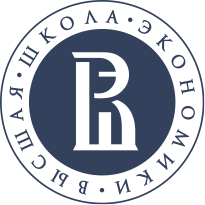 Трехсторонний договор в Электронном виде (ФЛ)
Форма заключения:
Адресная оферта в электронном виде, акцептуемая платежом со стороны заказчика и согласием с ЛНА со стороны абитуриента.
Основные шаги по заключению договора:
Обращение абитуриента в НИУ ВШЭ (регистрация в ЛК SmartReg - enrol.hse.ru, получение статуса абитуриента)
Подписание СЭВ, подписание согласия на обработку персональных данных, направление оригиналов по почте (переход к шагу 3 м.б. осуществлен до получения оригиналов по почте). ДАННЫЙ ШАГ ВНЕ ИНФОРМАЦИОННЫХ СИСТЕМ
Вступительные испытания
Согласие на зачисление (в SmartReg формируется до заявки на заключение договора)
Заявка на заключение договора (SmartReg), формирование договора (ИС-ПРО/СЭД). Ознакомление абитуриента и заказчика с проектом договора в ЕЛК. 
Договор подписывается КЭП на стороне НИУ ВШЭ (СЭД) и выгружается в ЕЛК абитуриента и заказчика
Абитуриент подтверждает ознакомление с ЛНА (ЕЛК), заказчик и абитуриент присоединяются к оферте (код из смс в ЕЛК)
Оплата договора (договор заключен).
Зачисление
Необходимо убедиться, что СЭВ и согласие, запрошенные на шаге 2, получены в оригинале

Особенности:
Прием иностранцев осуществляется через АСАВ
5
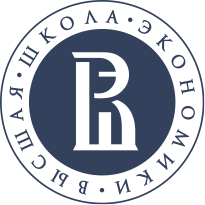 Дополнительная информация
Важно:
СЭВ требуется не только для заключения двустороннего договора, но также и для использования ПЭП в процессе учебы
Согласно текущему законодательству СЭВ может быть подписан только на бумаге
Типовая форма СЭВ для онлайн программ разработана и разослана

По трехстороннему договору в ЭВ:
Ориентировочный срок доступности сервиса – 09.07.2021 (срок уточняется с учетом графиков релизов по системам)
6
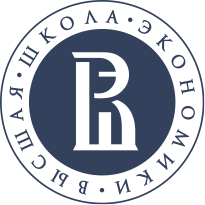 Вопросы и ответы
TODO
7
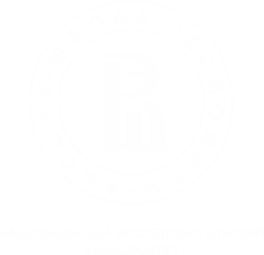